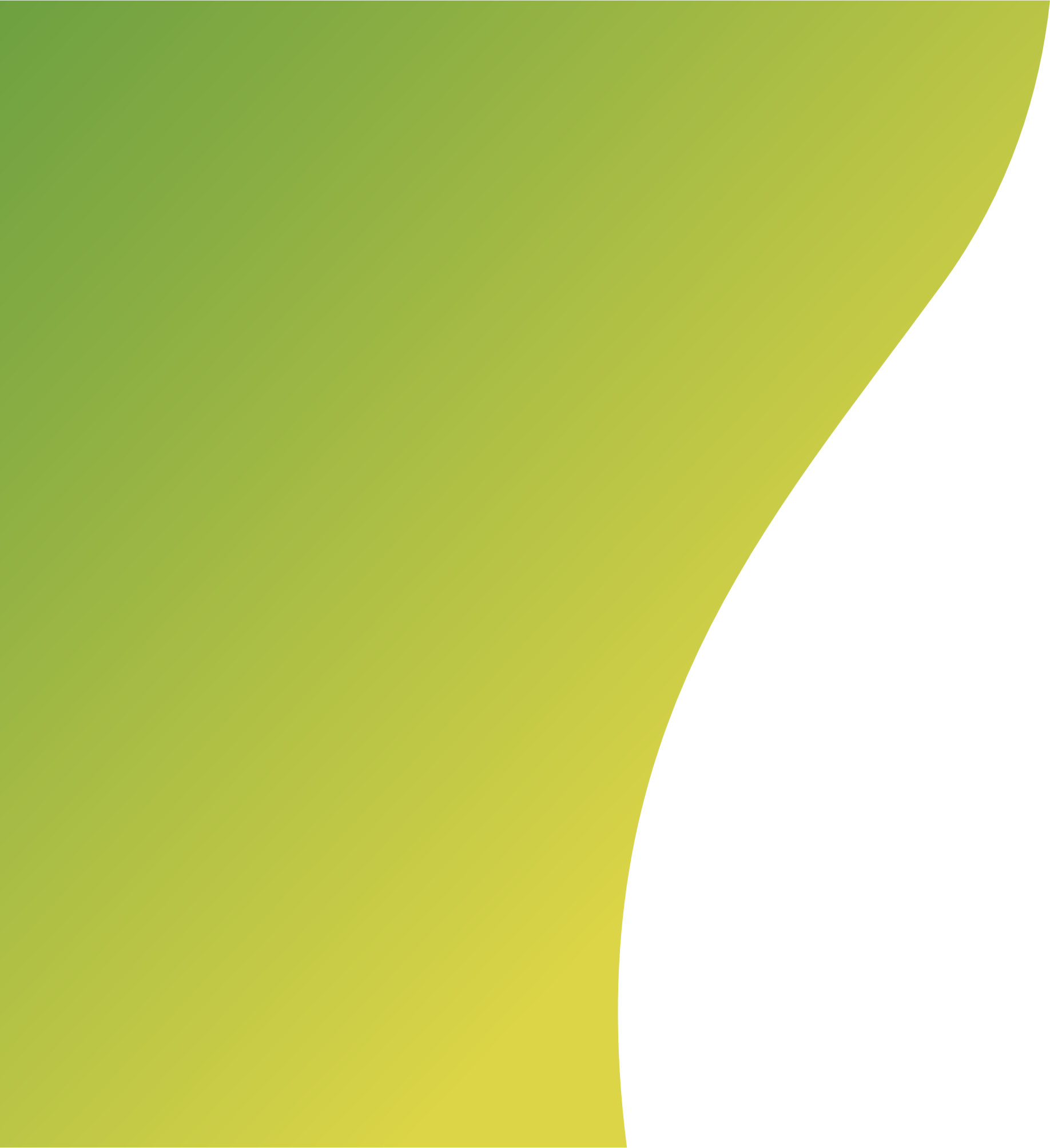 Повні й неповні речення. 
Тире в неповних реченнях
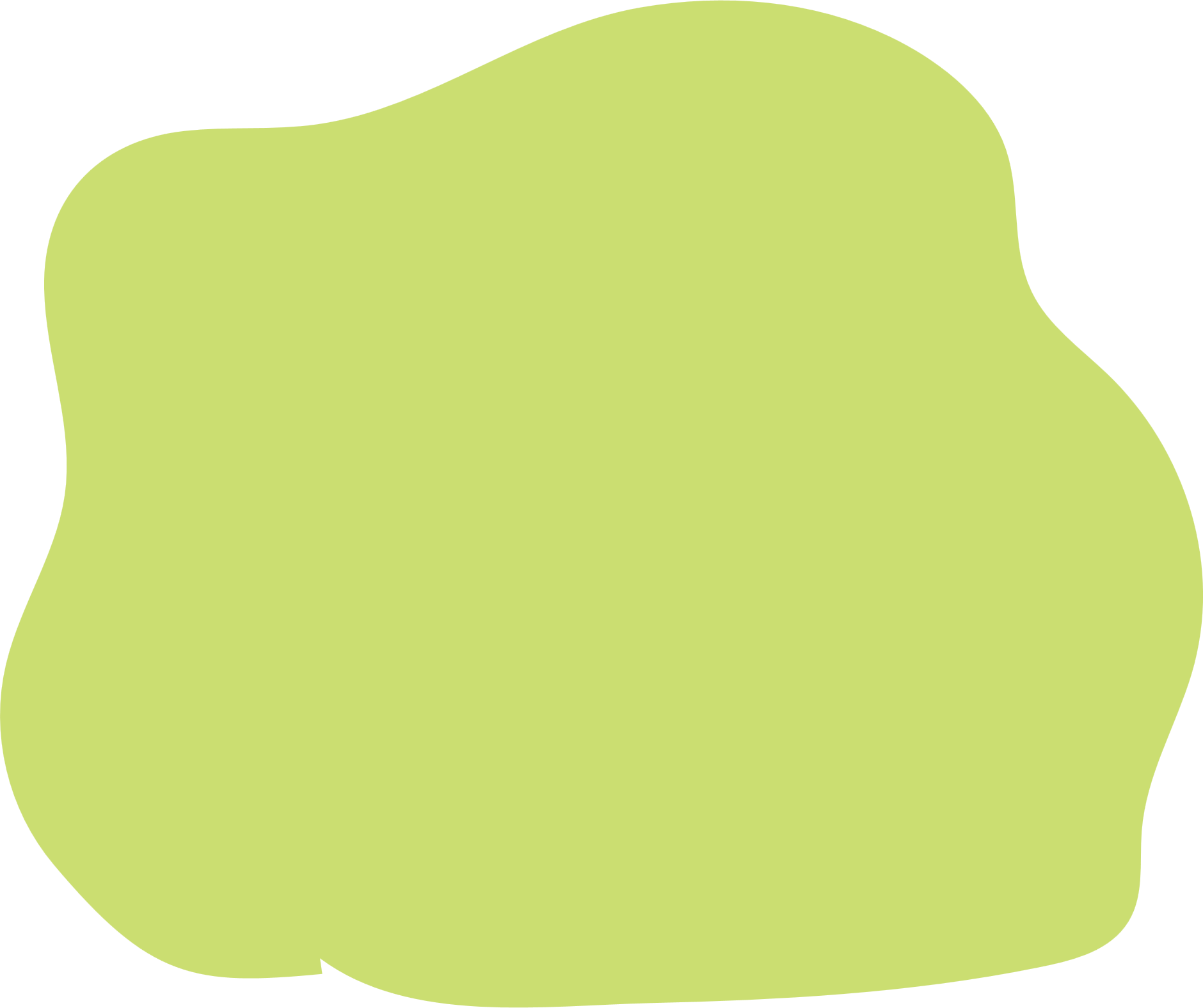 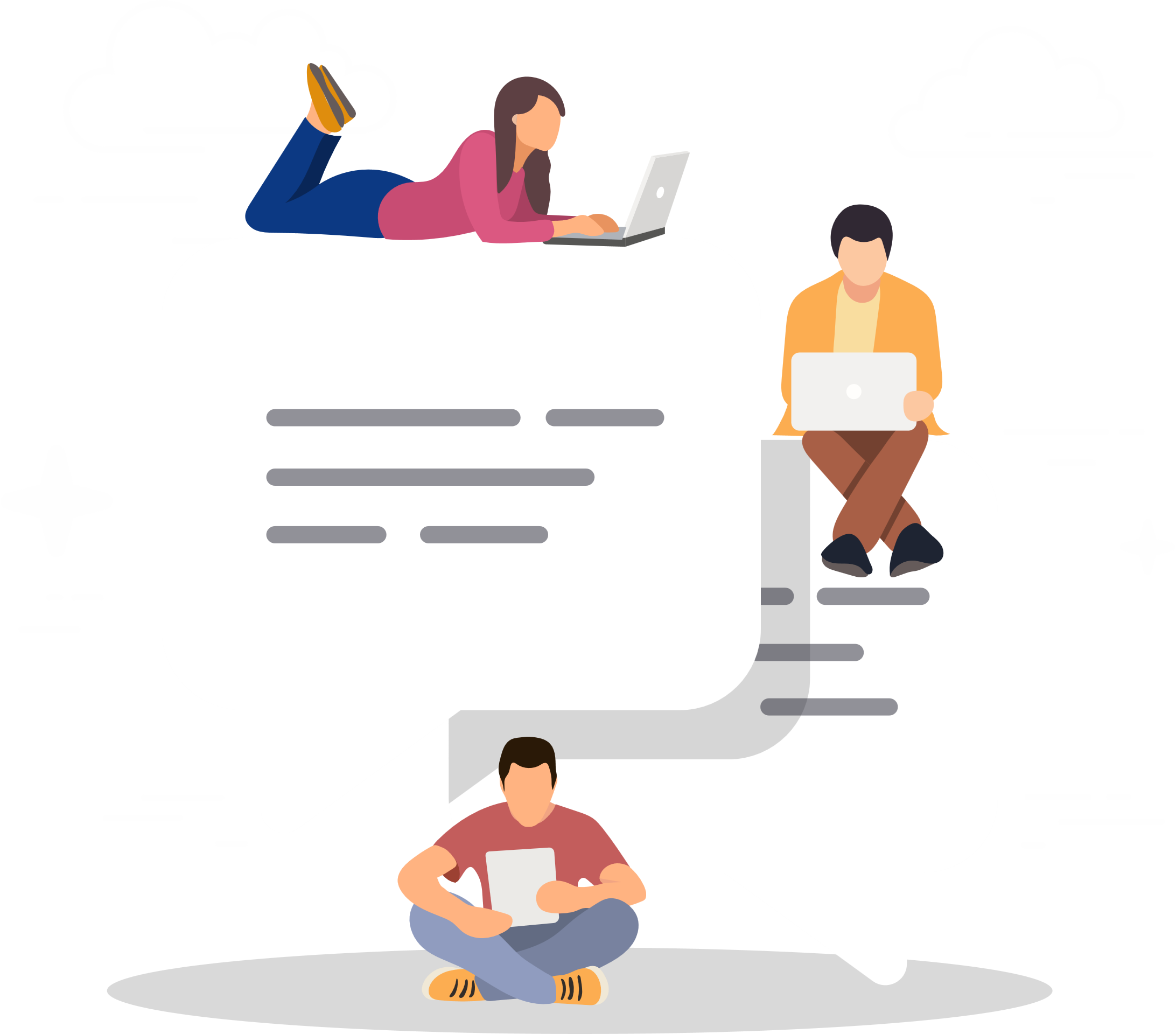 «Діалог із комунальними службами»
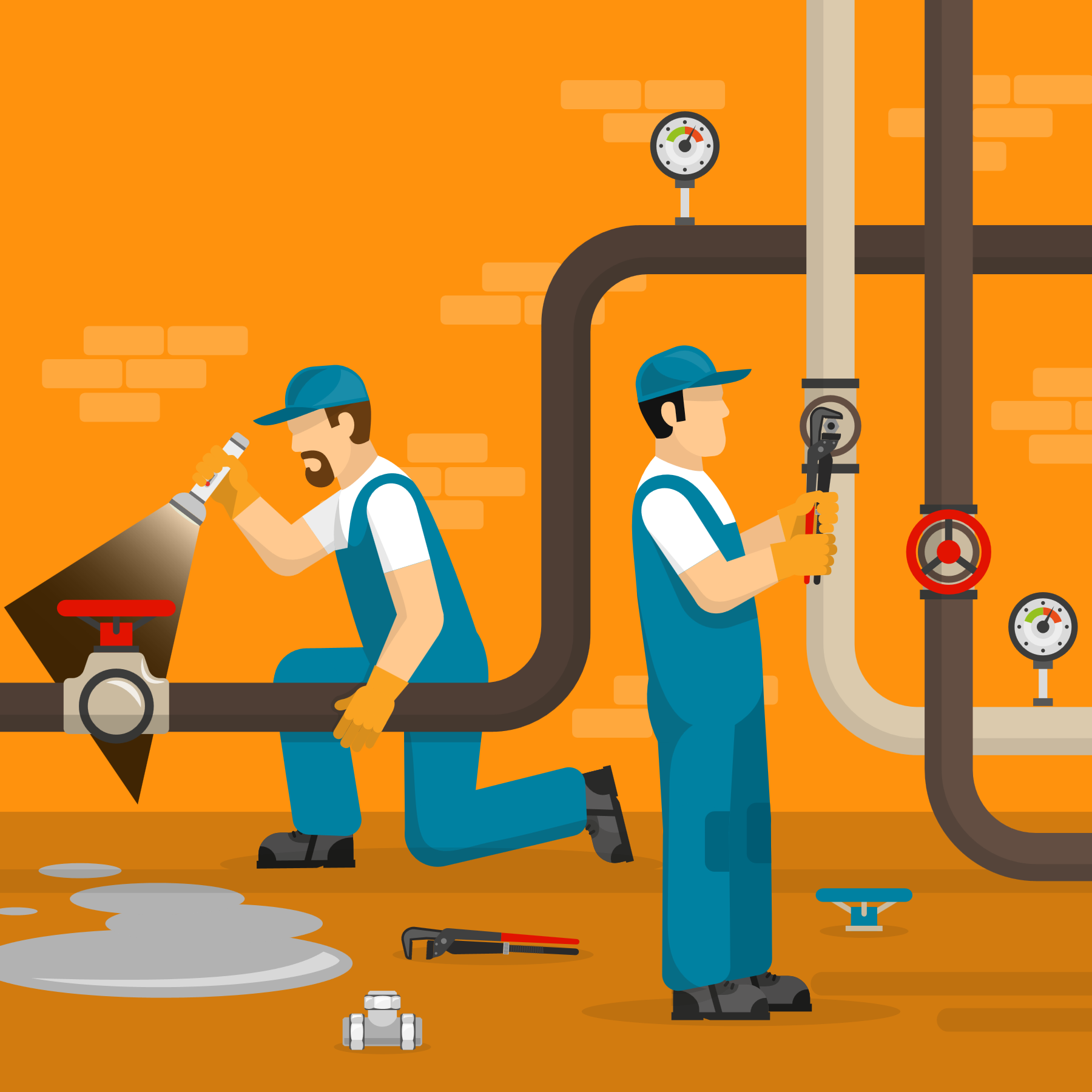 Завдання:
Прочитайте діалог Максима з представниками комунальної служби. 
Визначте, які речення в діалозі неповні. 
Яких саме членів речення бракує? Зробіть припущення щодо конкретних слів.
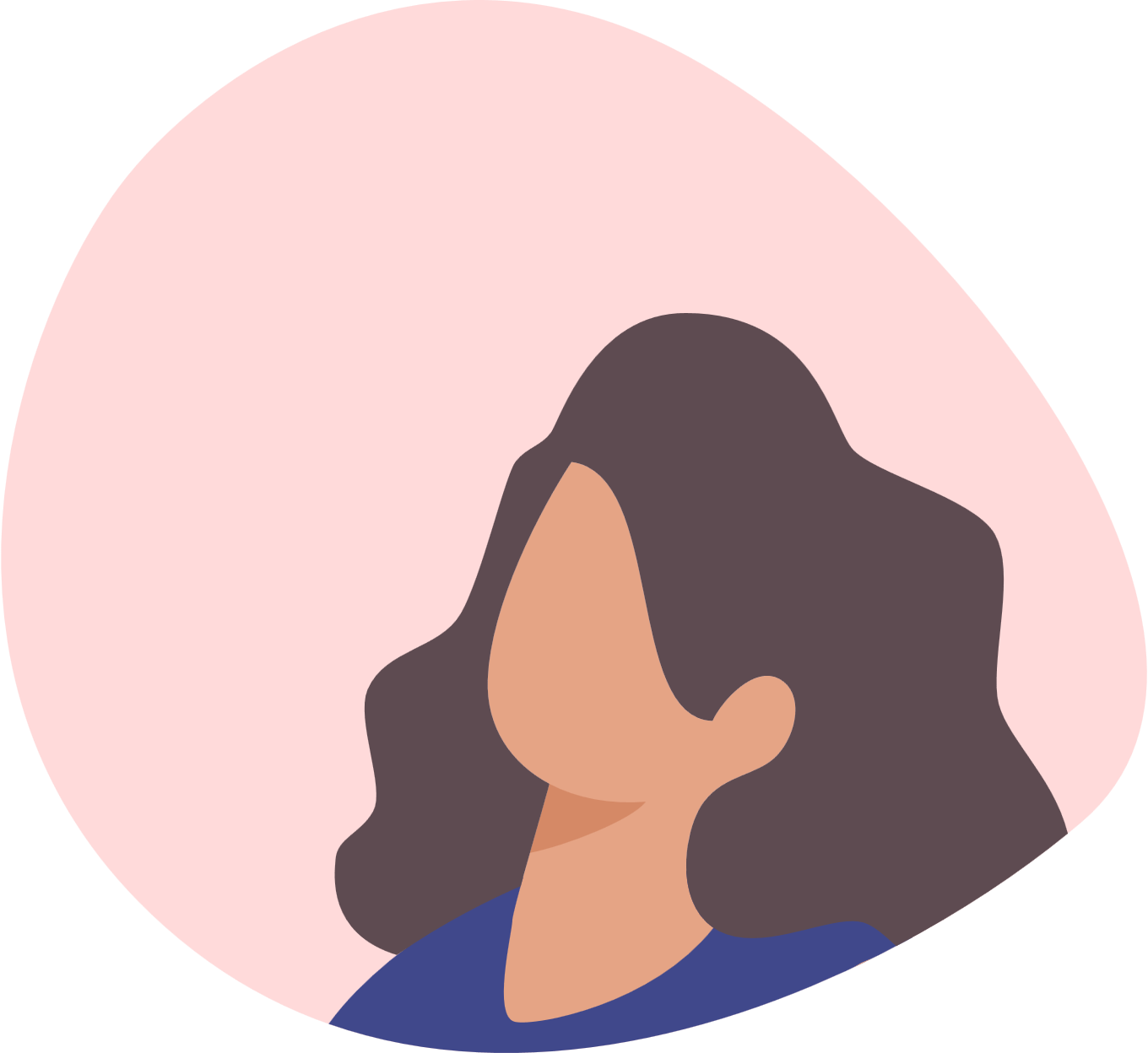 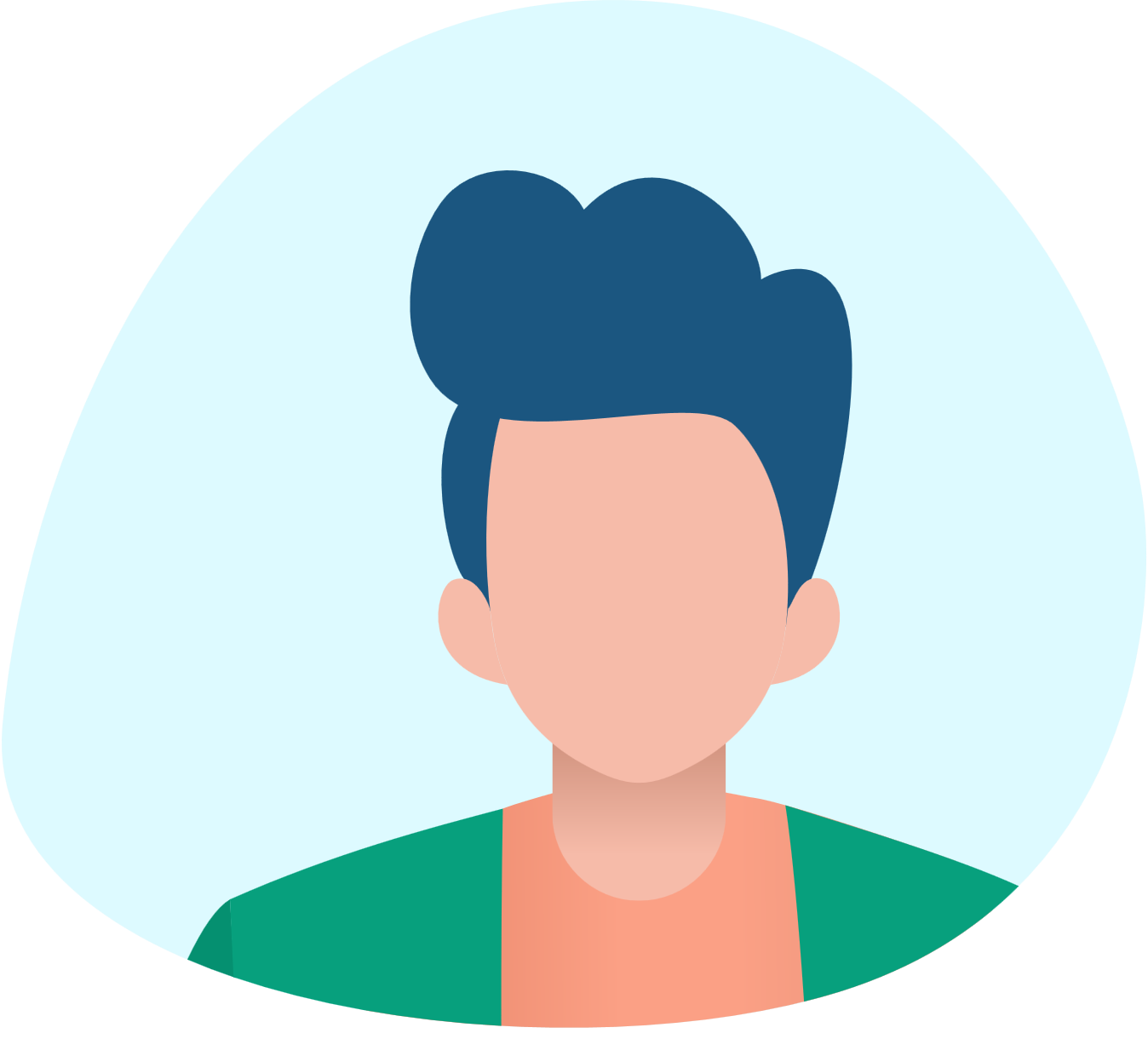 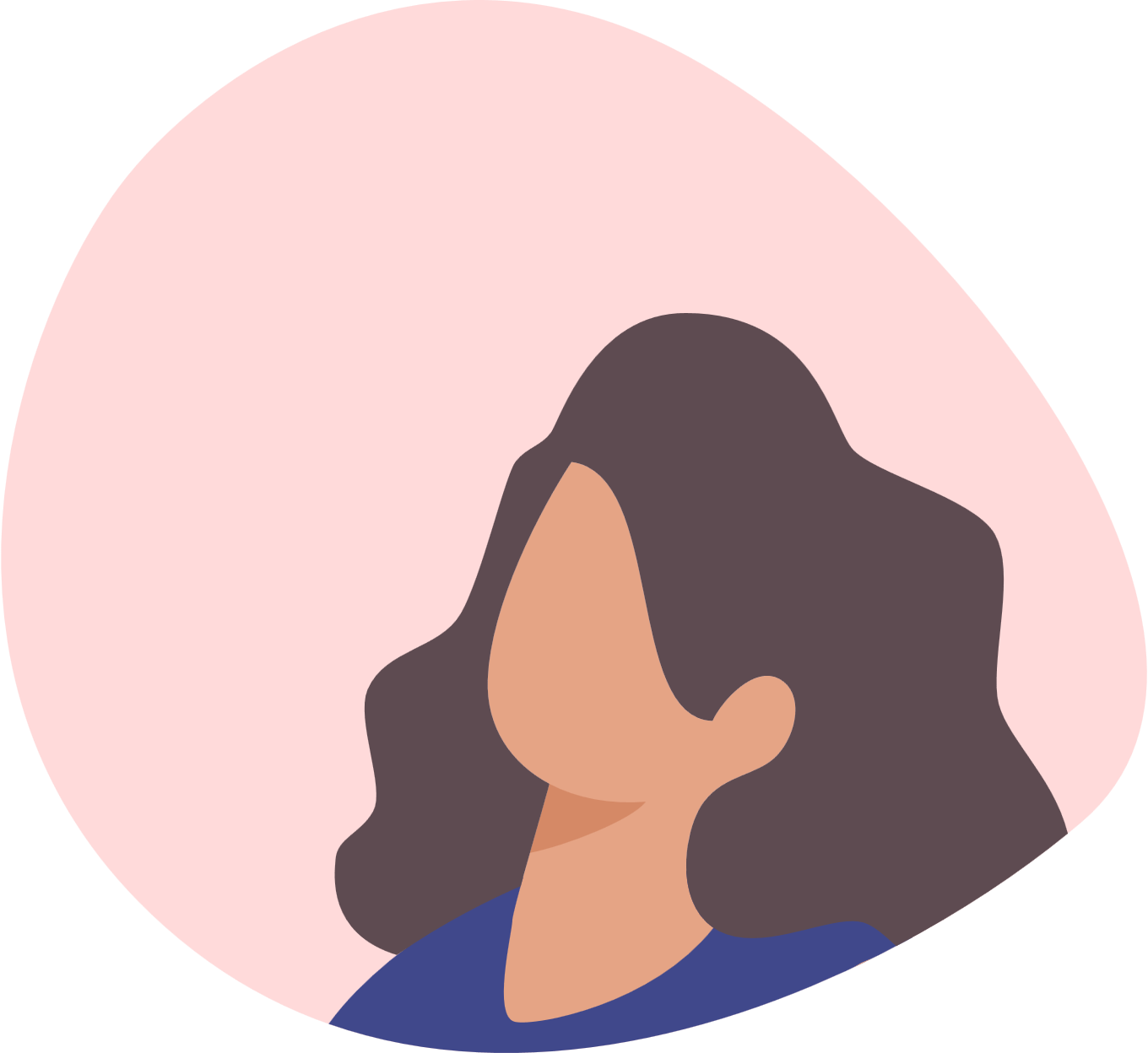 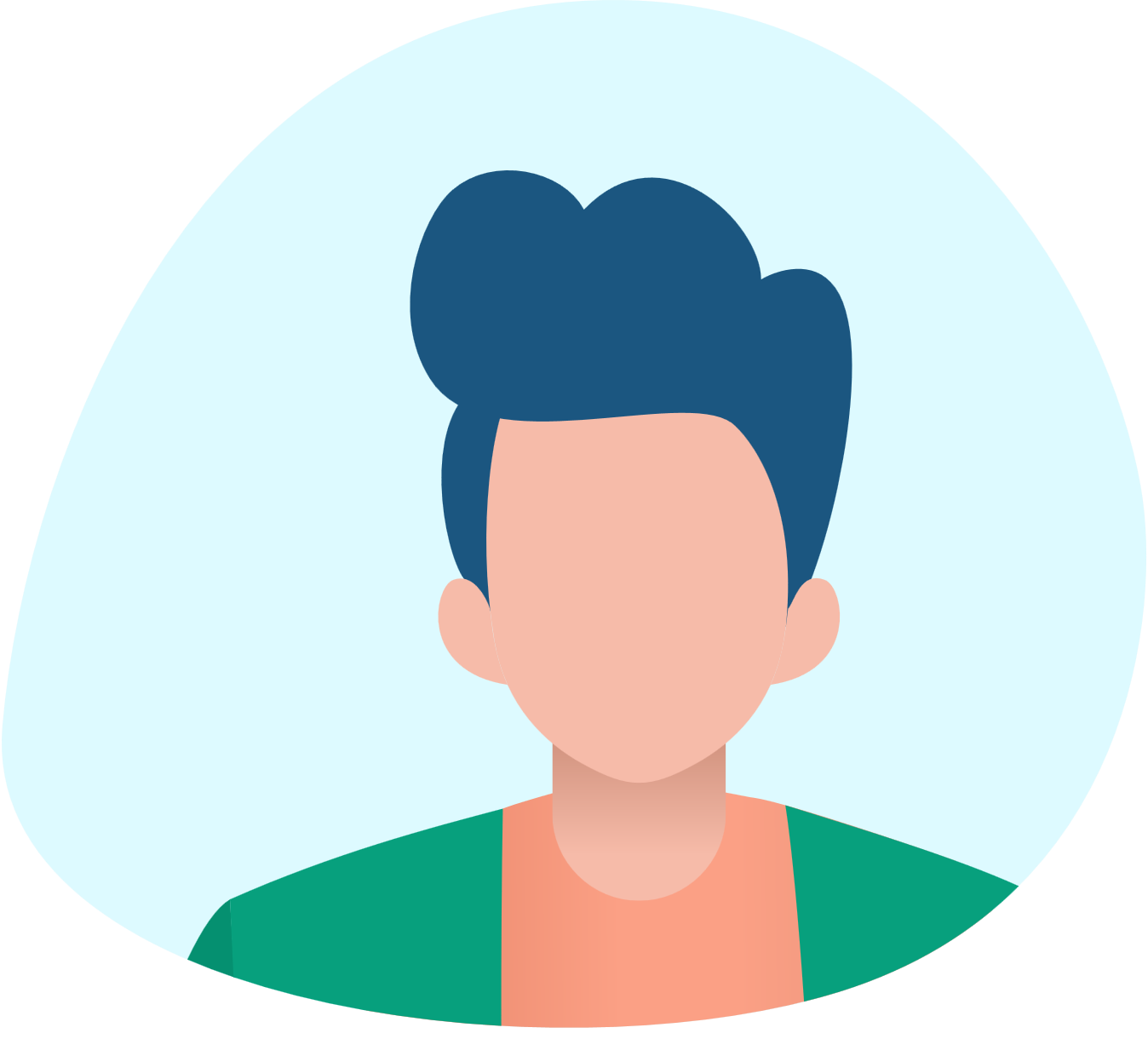 Серйозно?
У квартирі потоп. Повно води натекло у ванній, трохи менше — у коридорі.
То що робити, кого чекати?
Ні, сусідів немає вдома.
Потрібна допомога.
Чого чекати?
Зі стелі.
Скоро?
Алло. ЖЕК.
Звідки протікає?
А що сусіди?
Тобто? Ви на останньому поверсі?
У чому проблема?
Це погано, доведеться почекати.
Жартую.
Аварійну бригаду. Перекриють воду.
Не знаю… Чекайте.
Сусідів.
Немає.
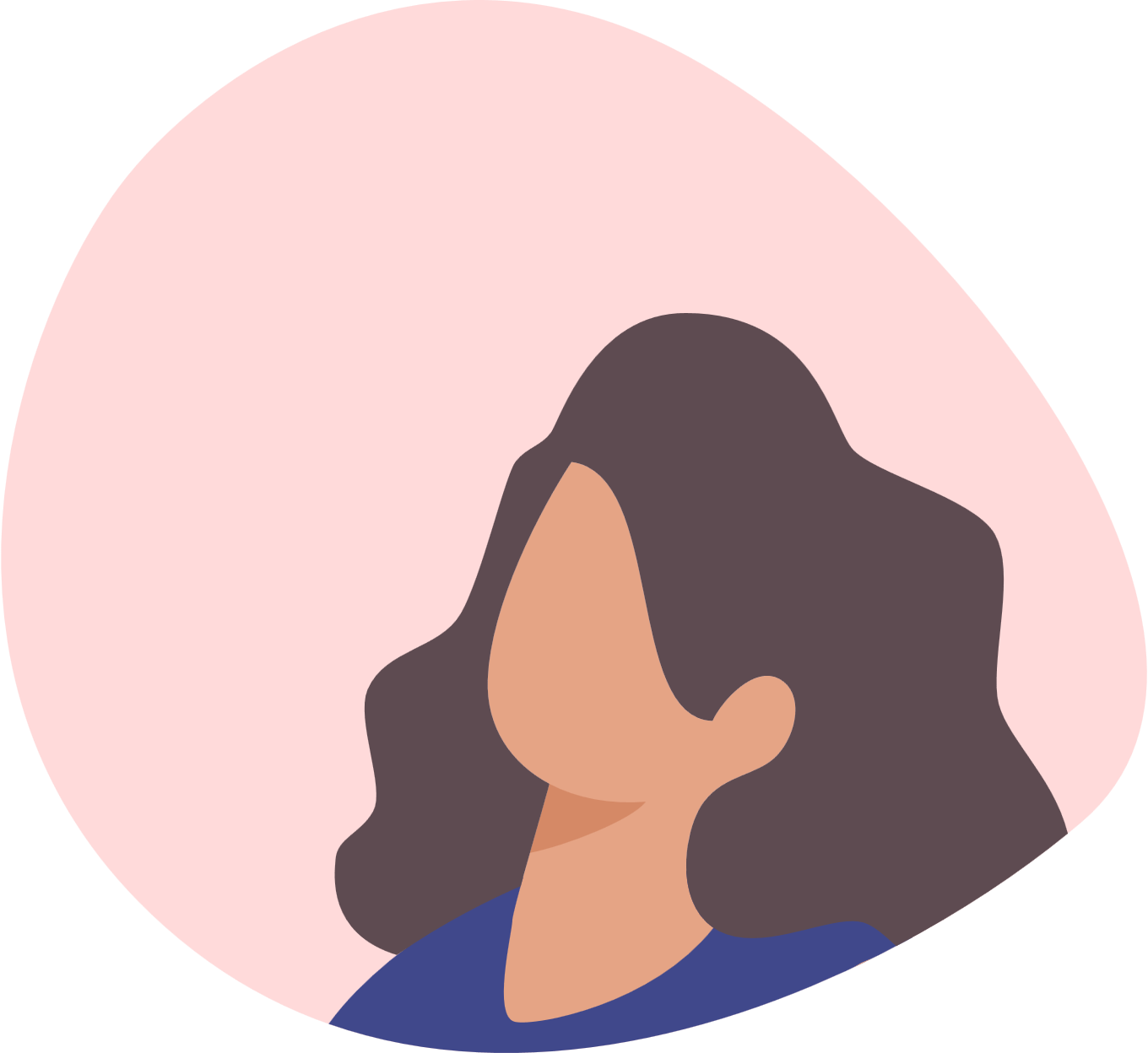 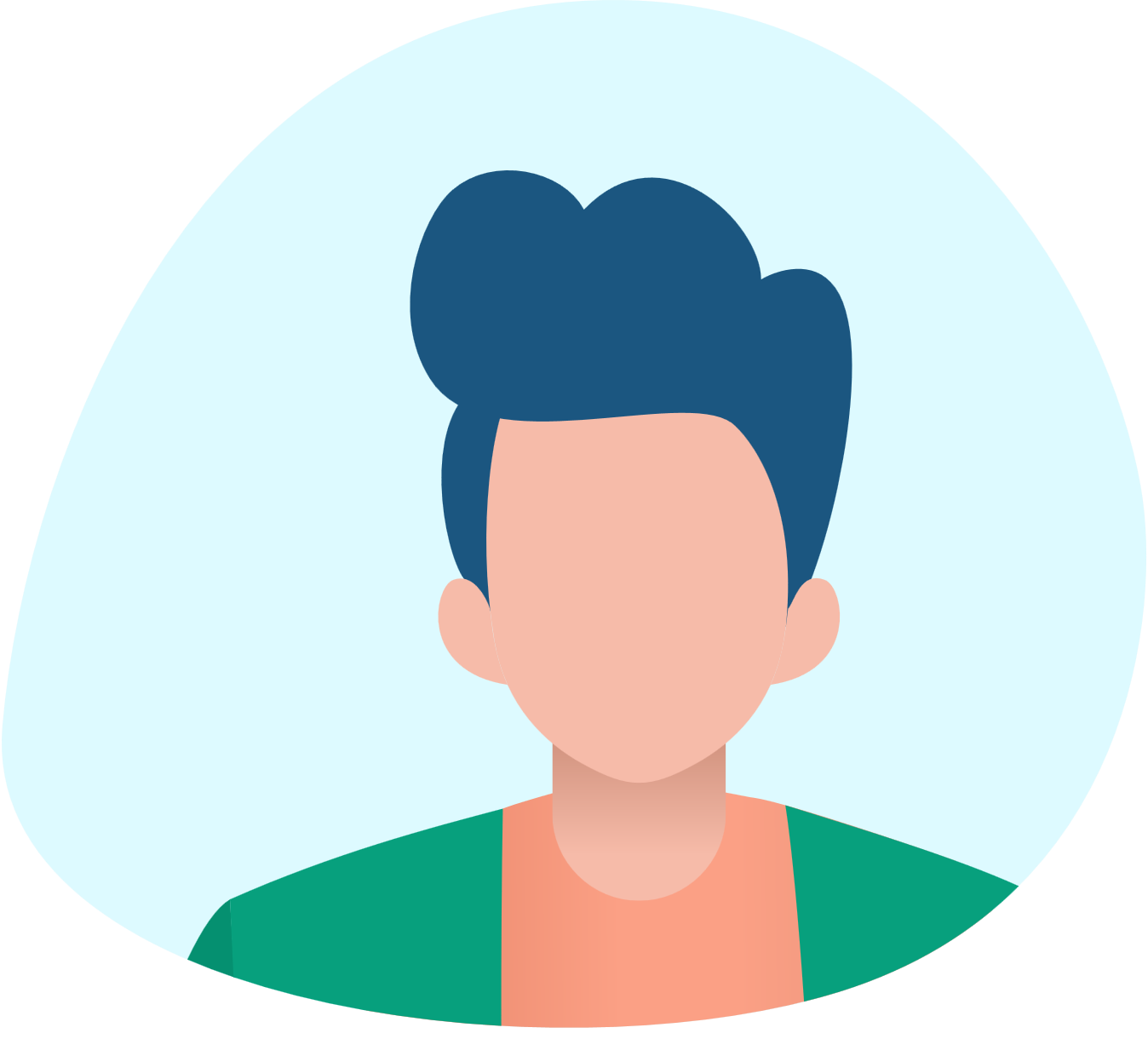 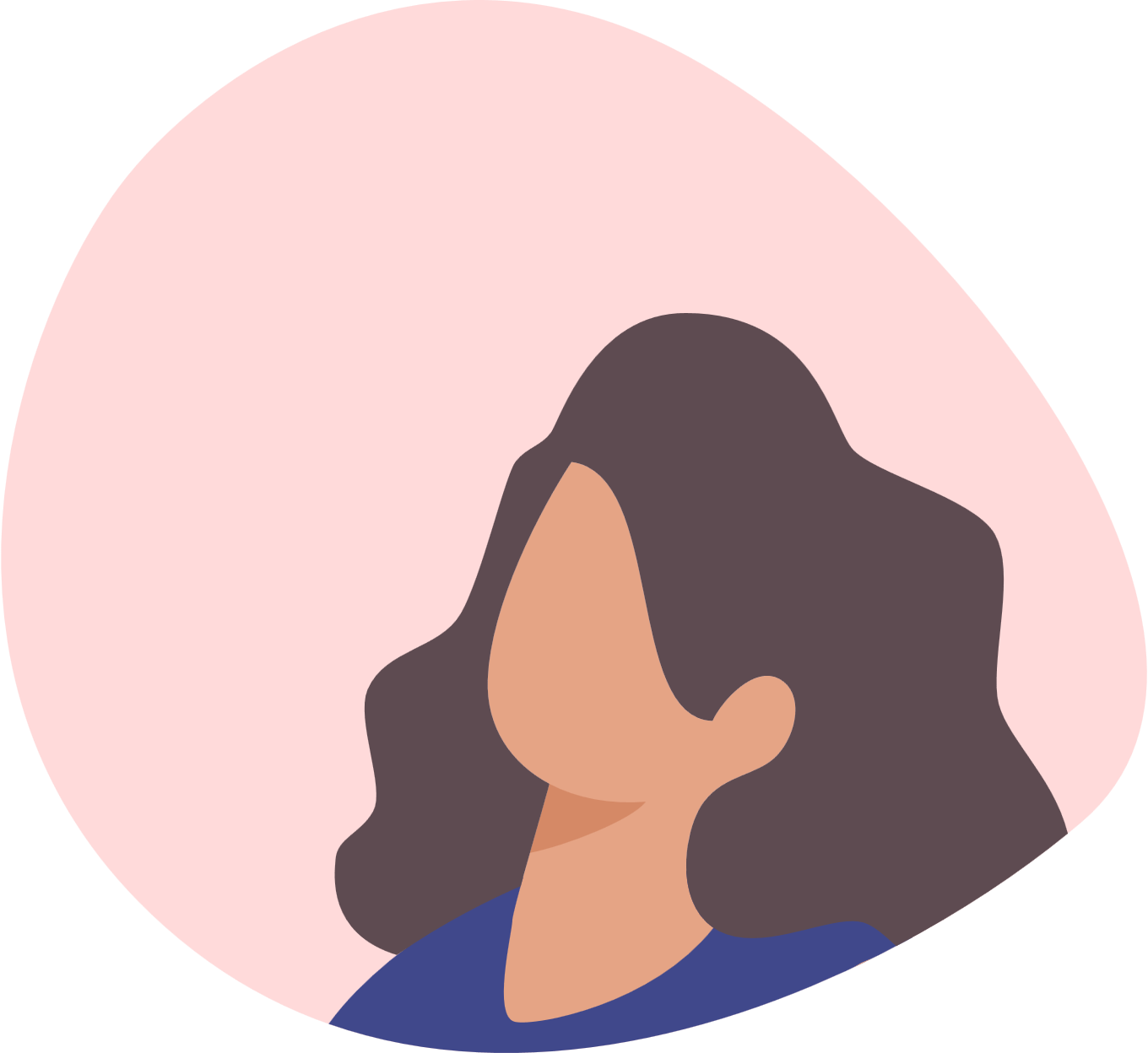 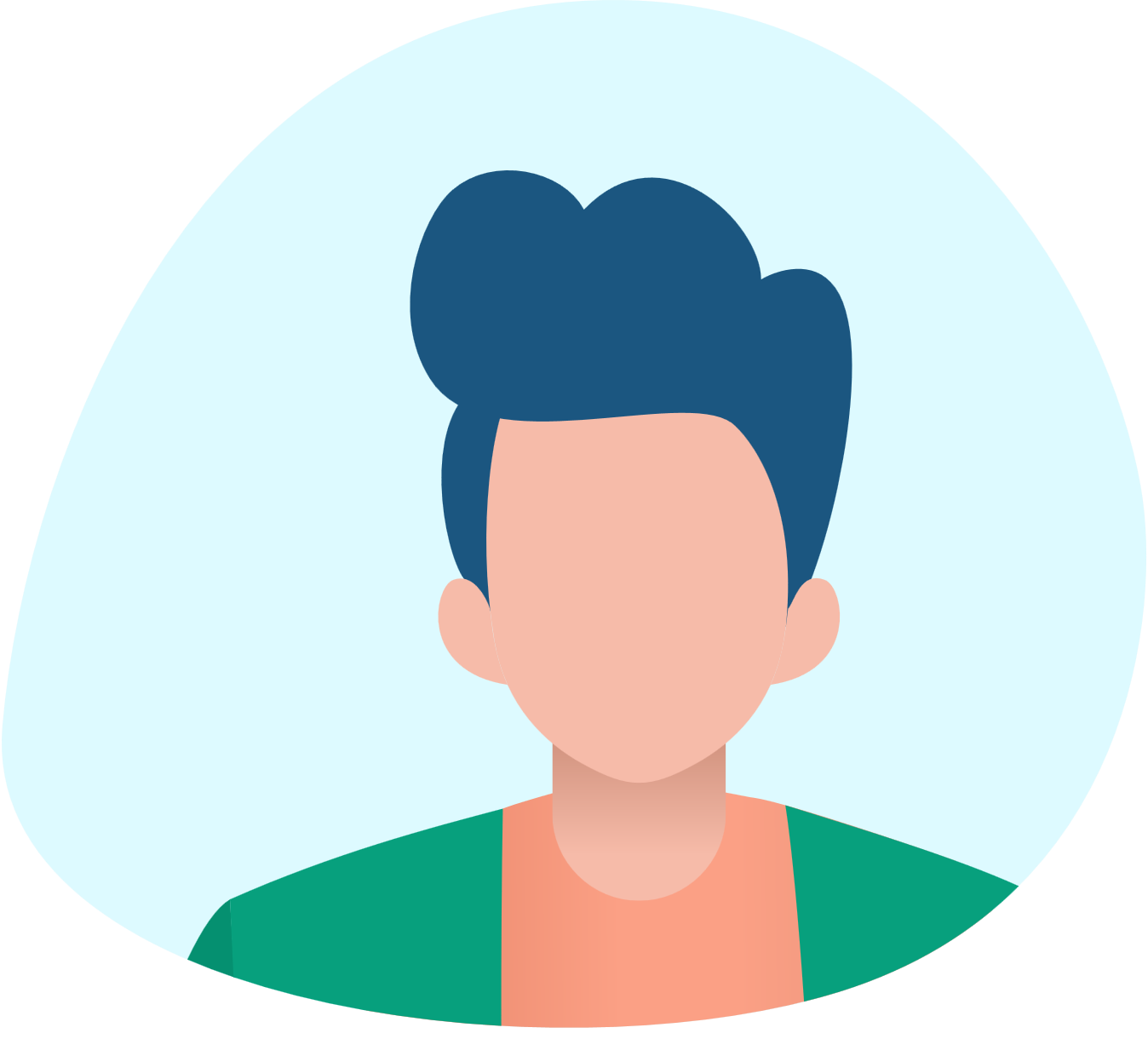 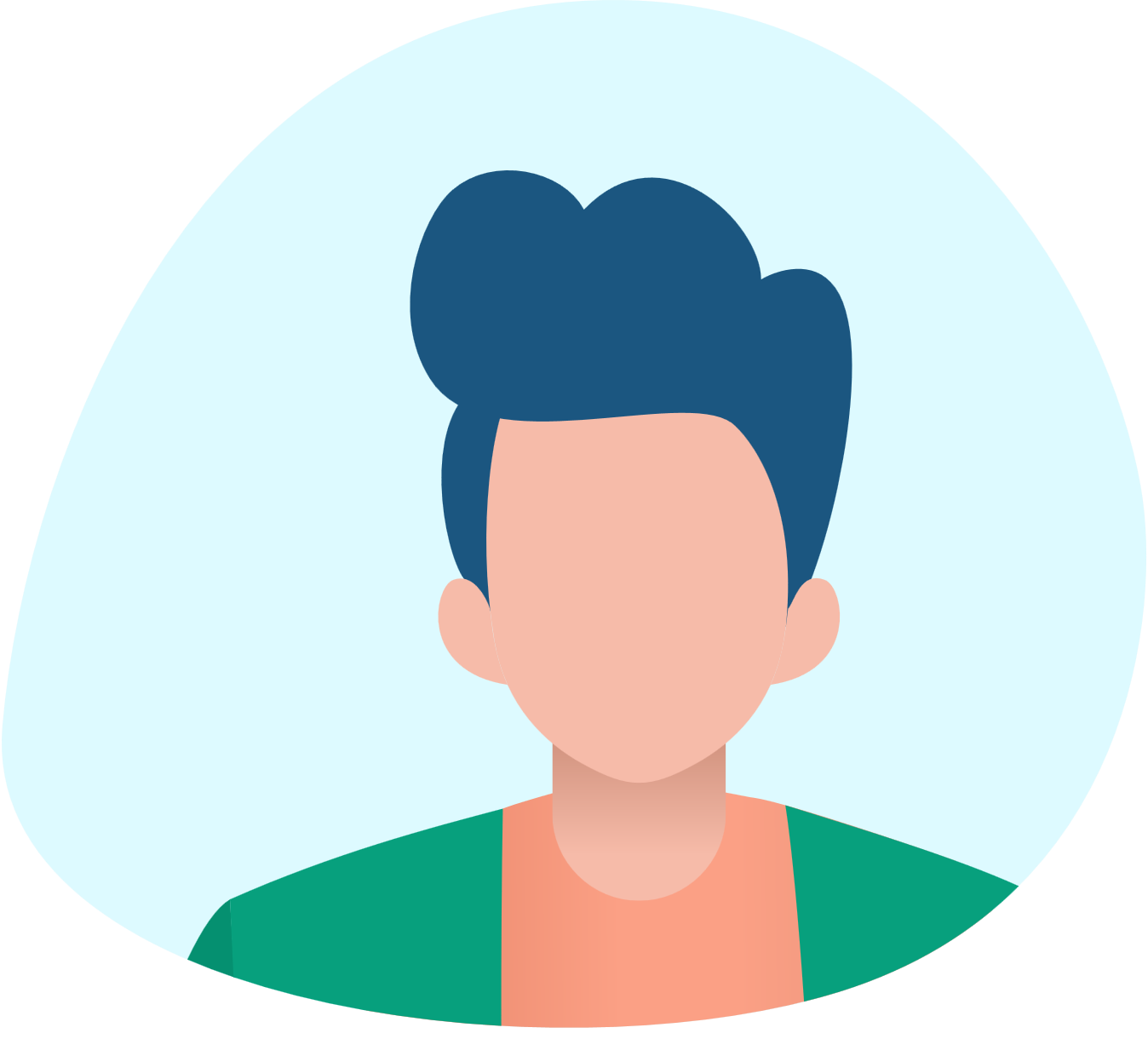 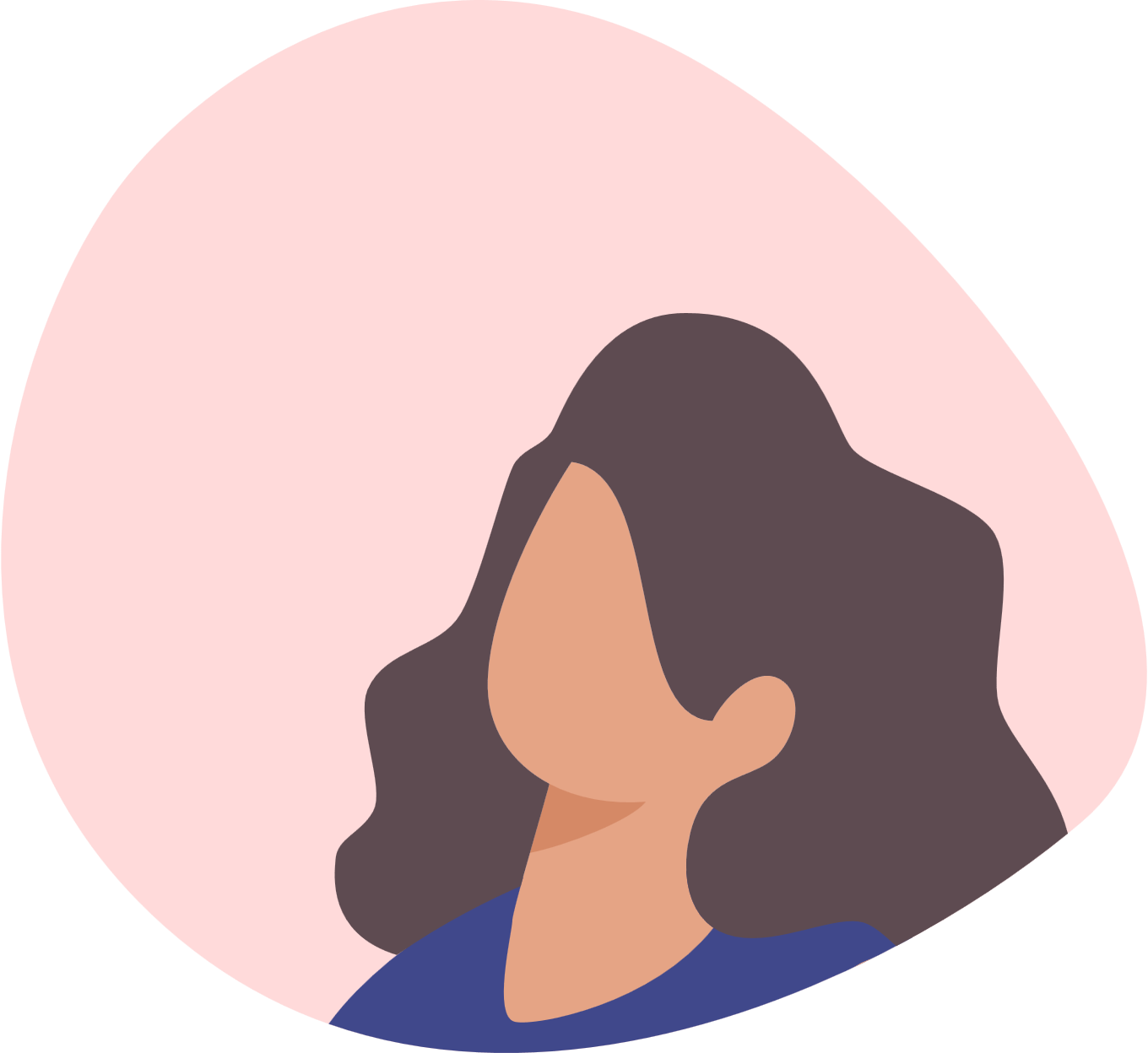 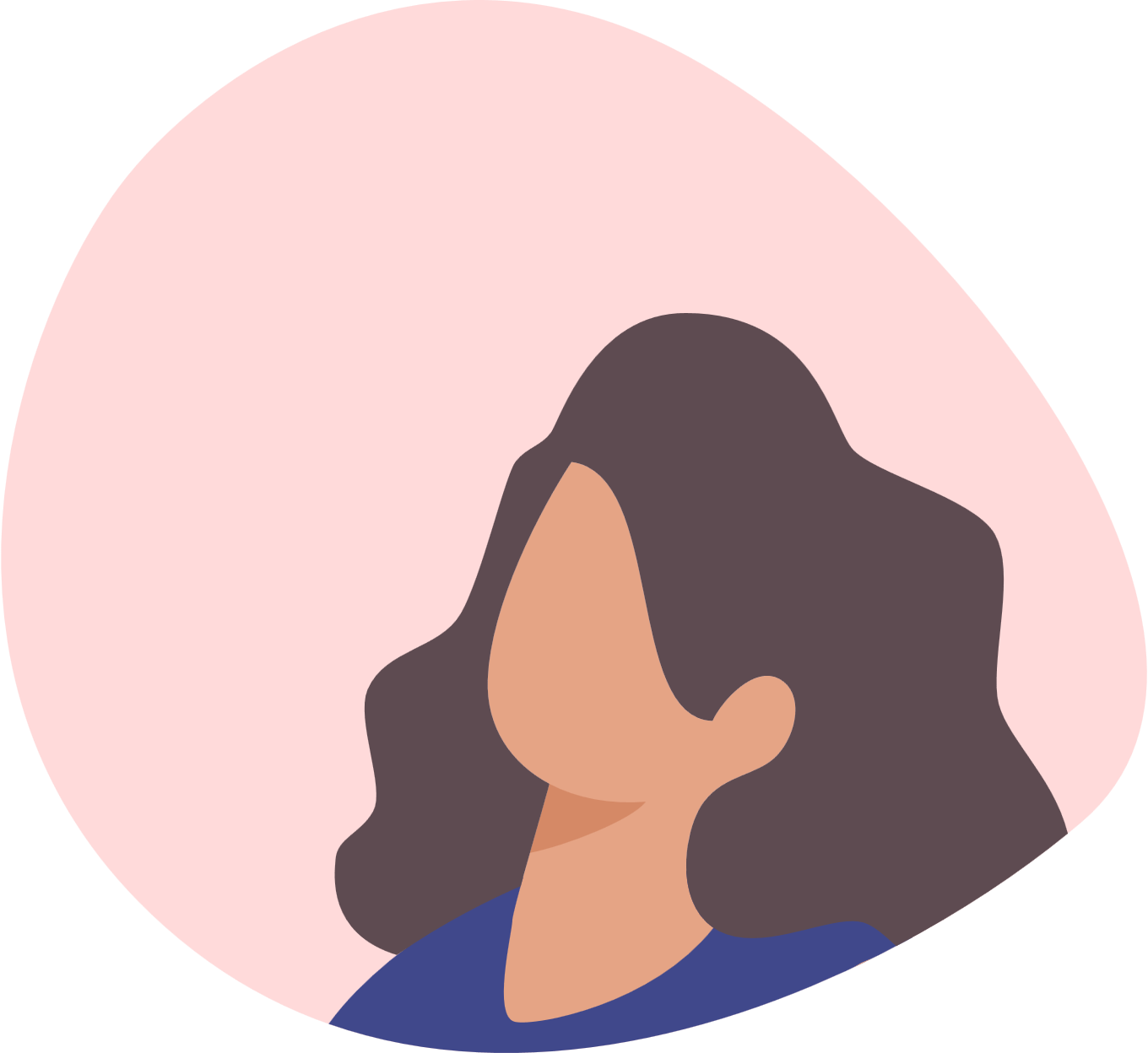 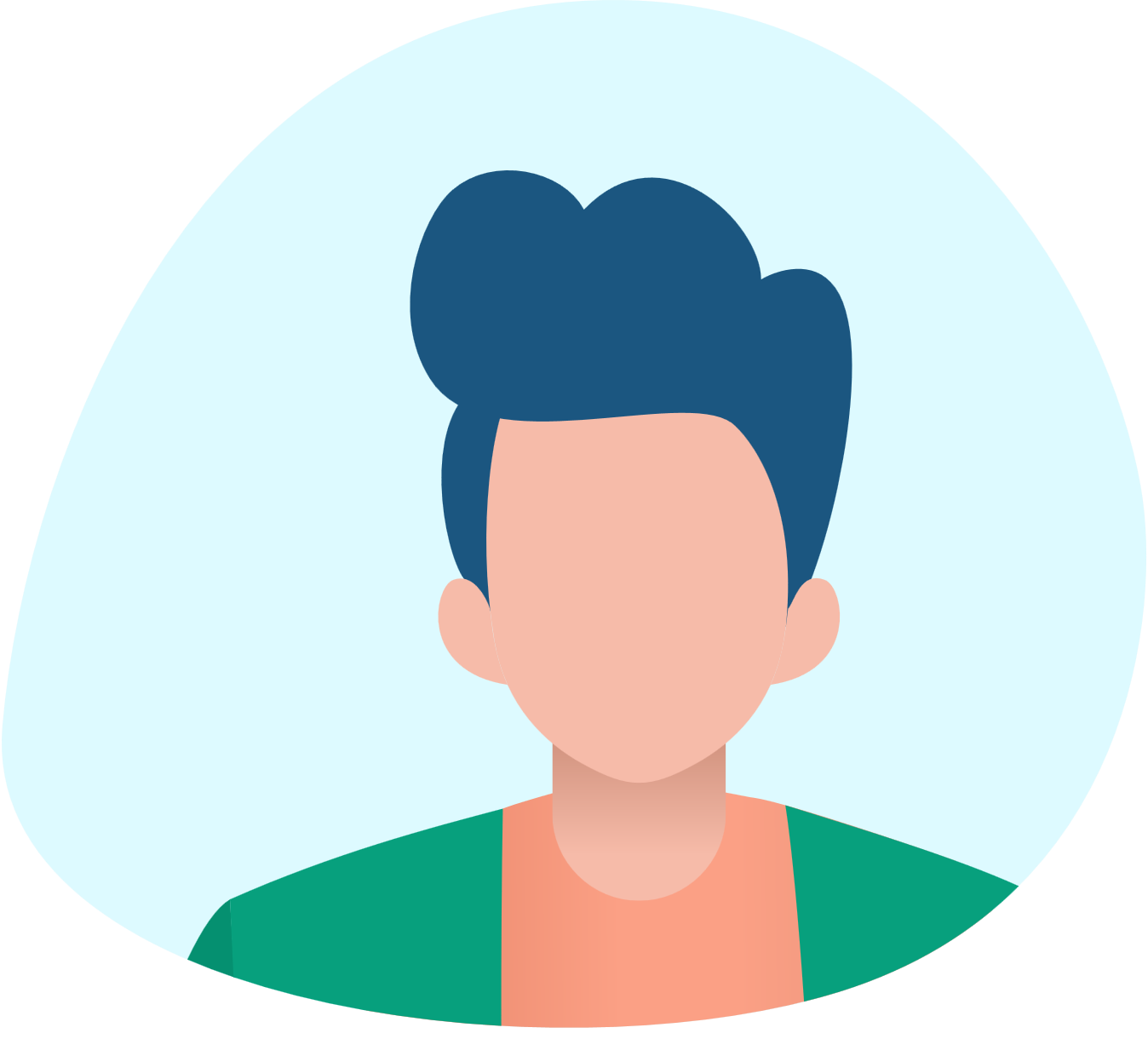 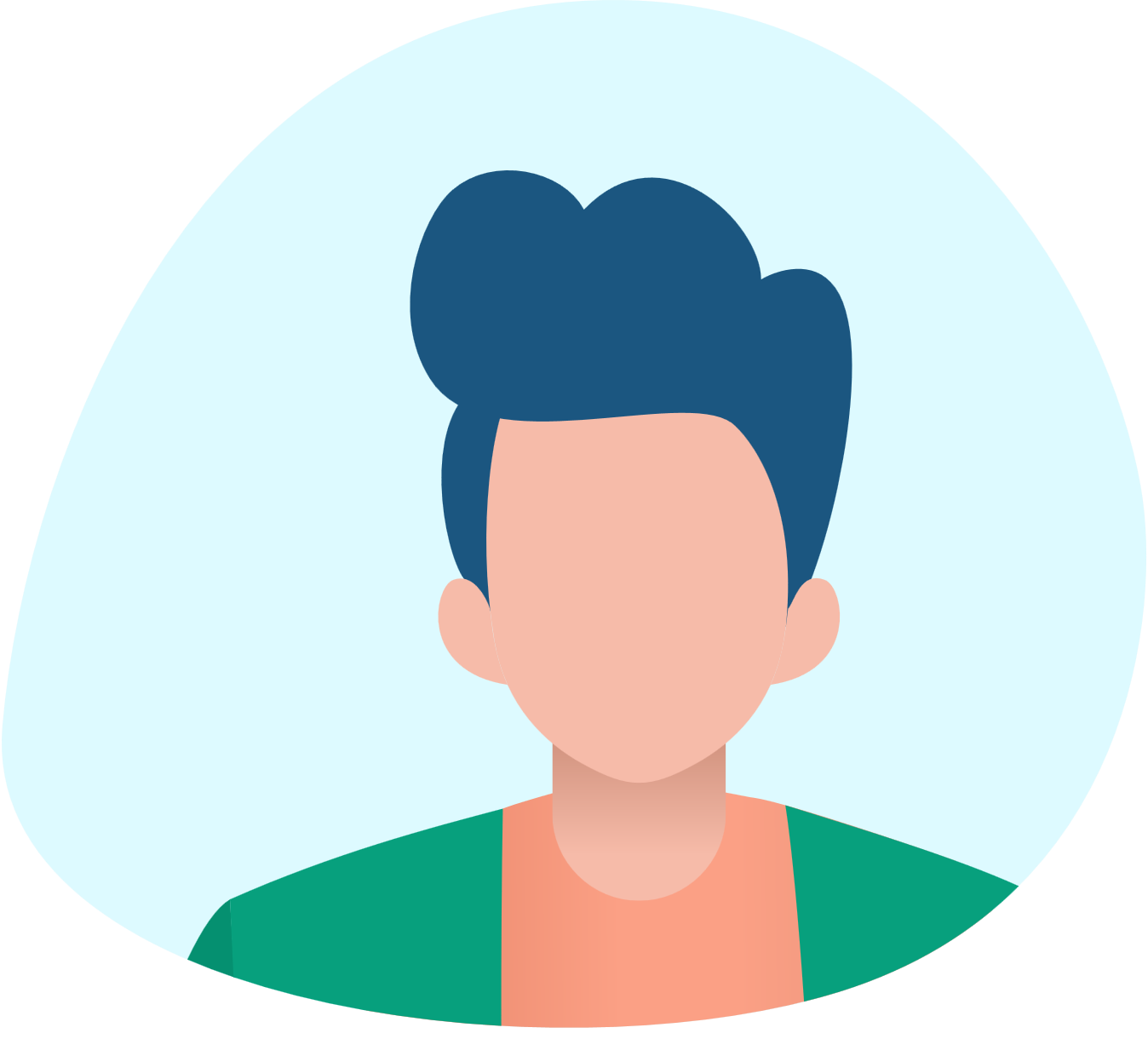 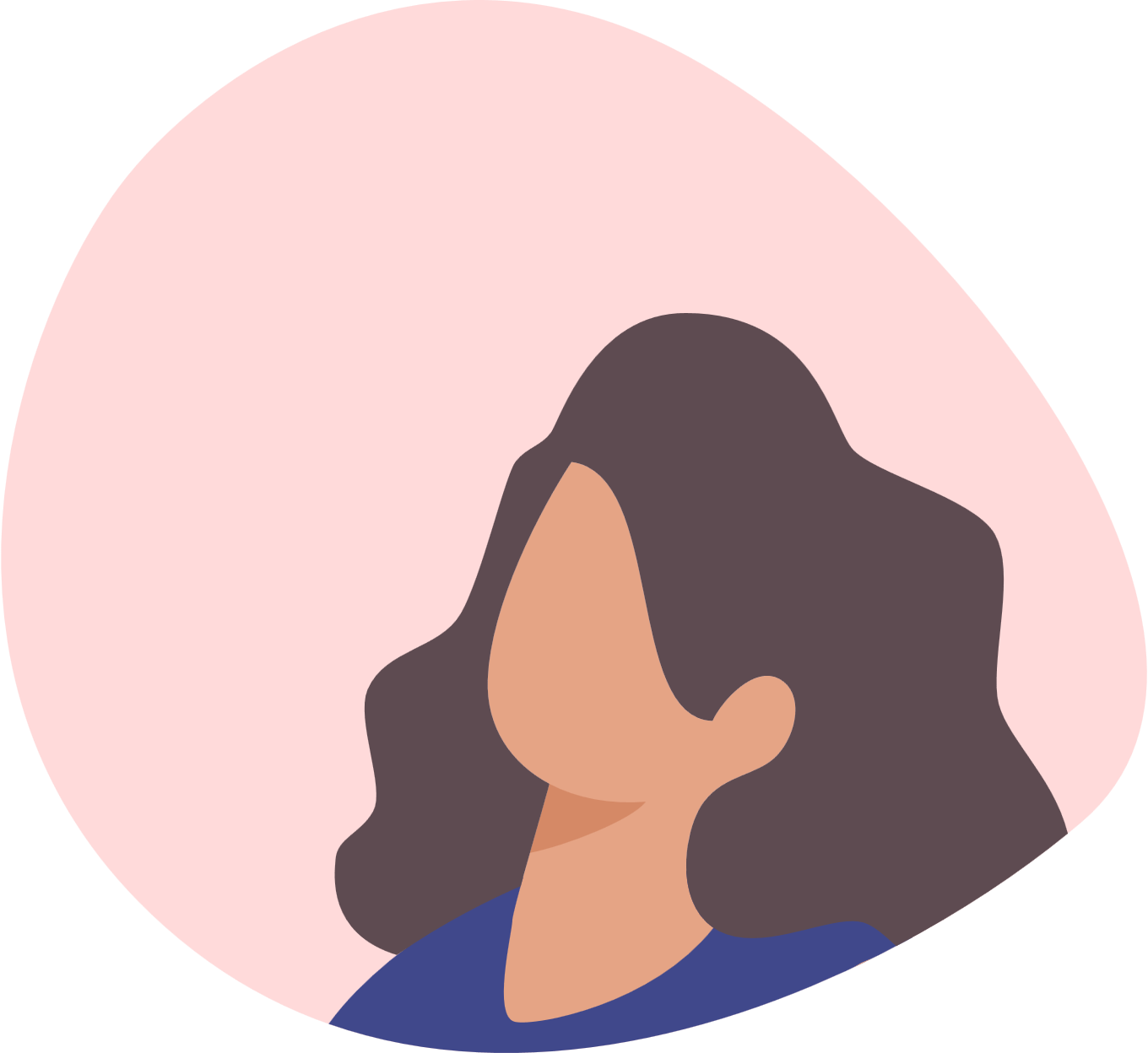 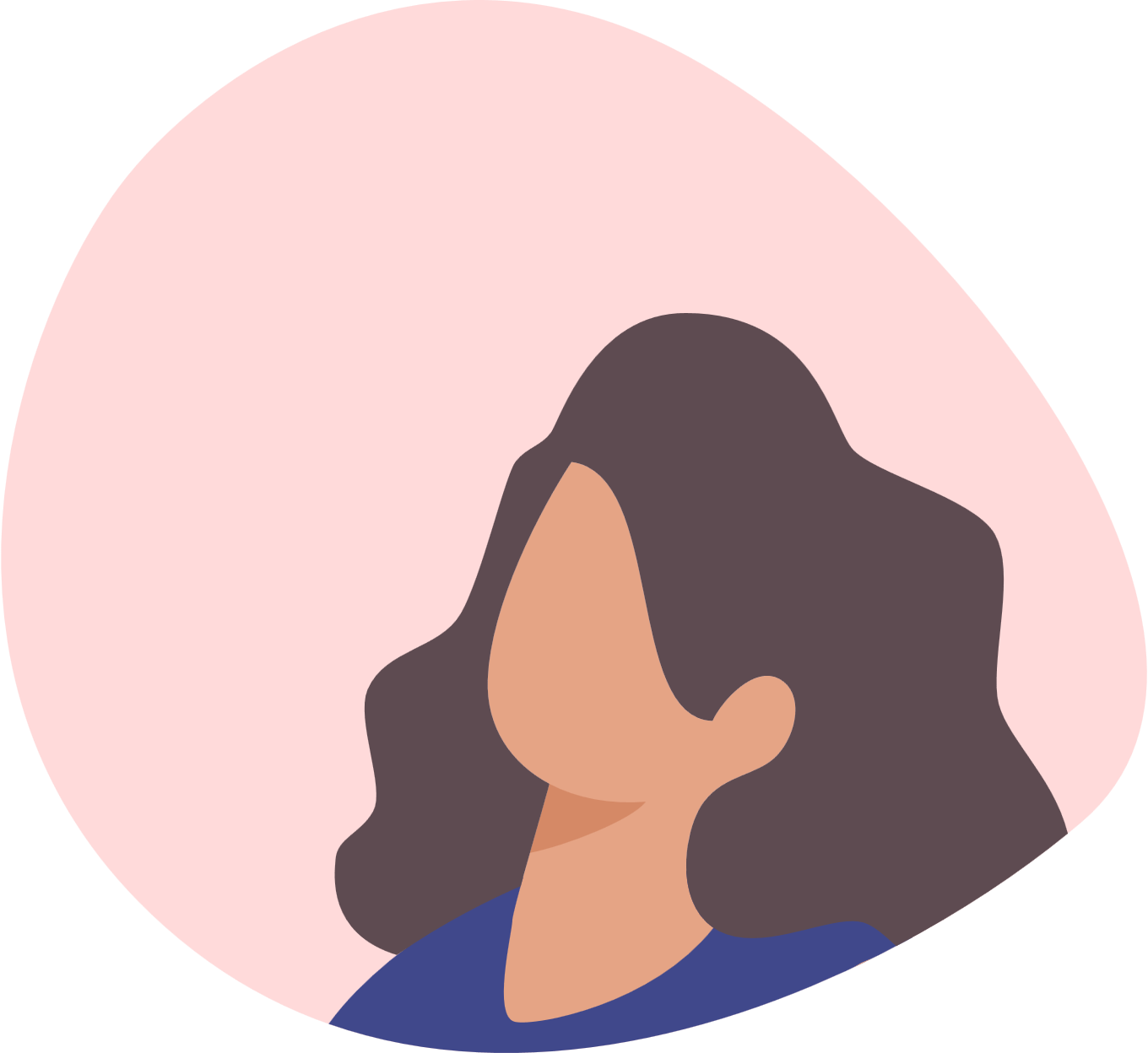 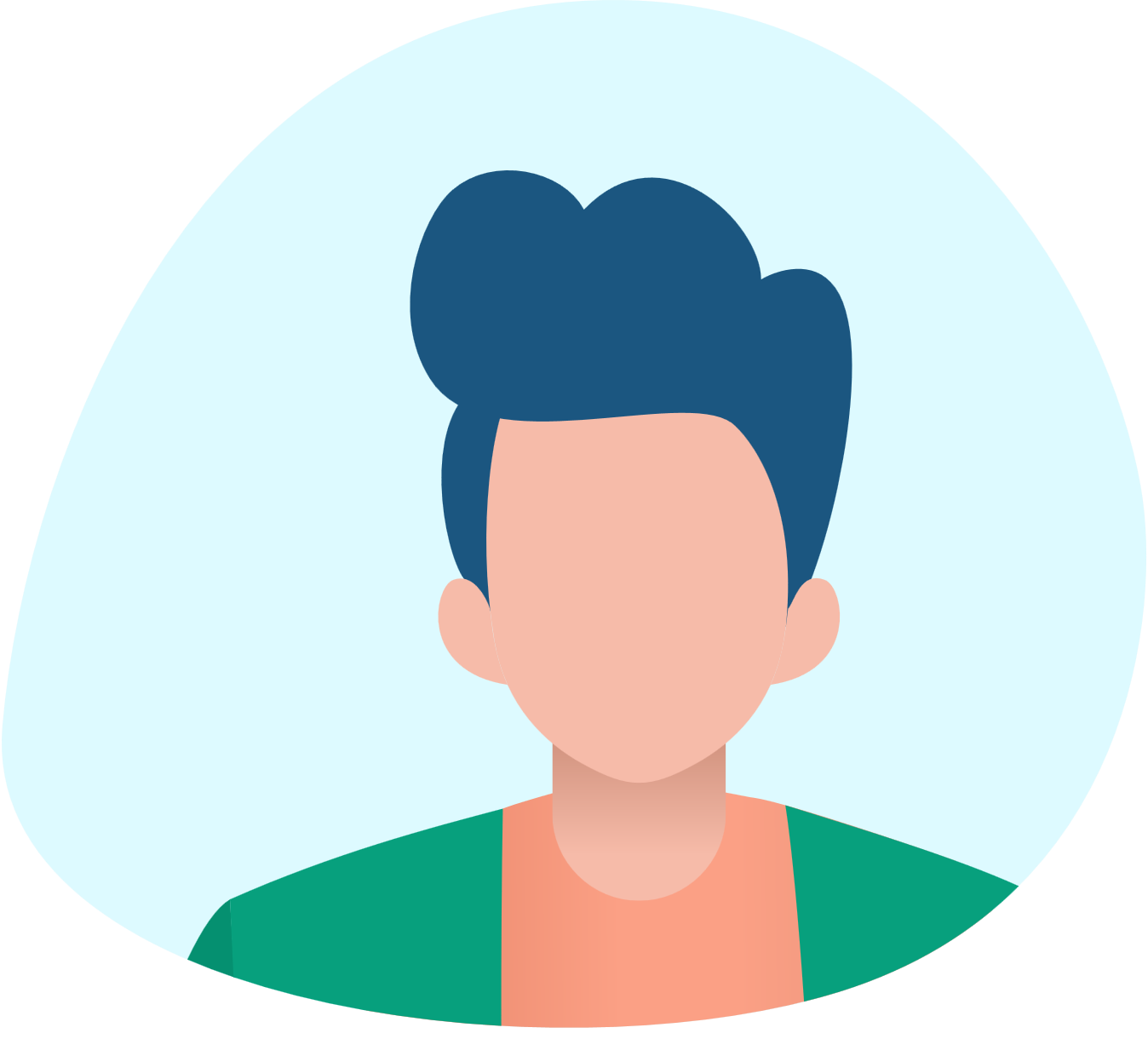 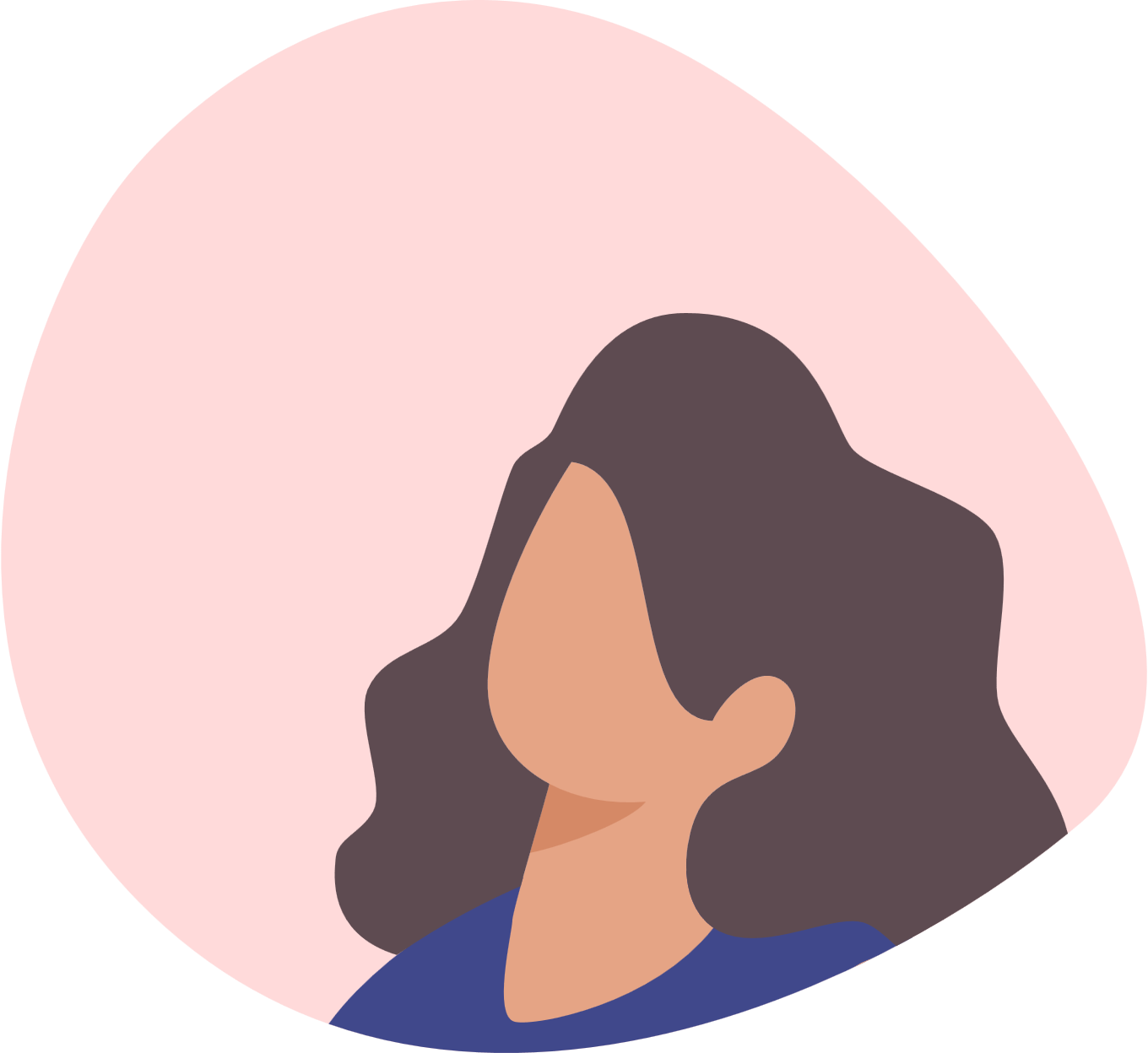 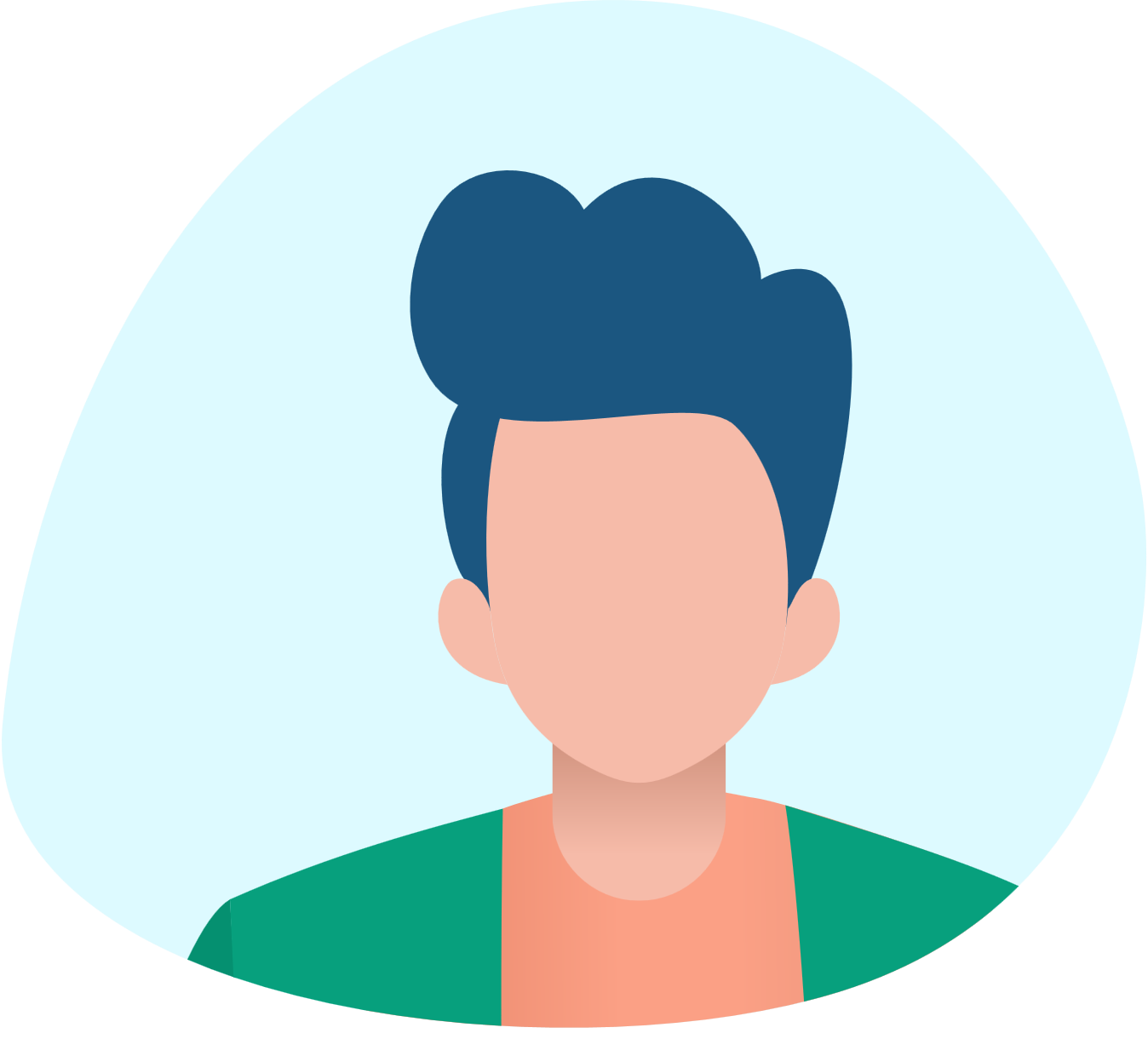 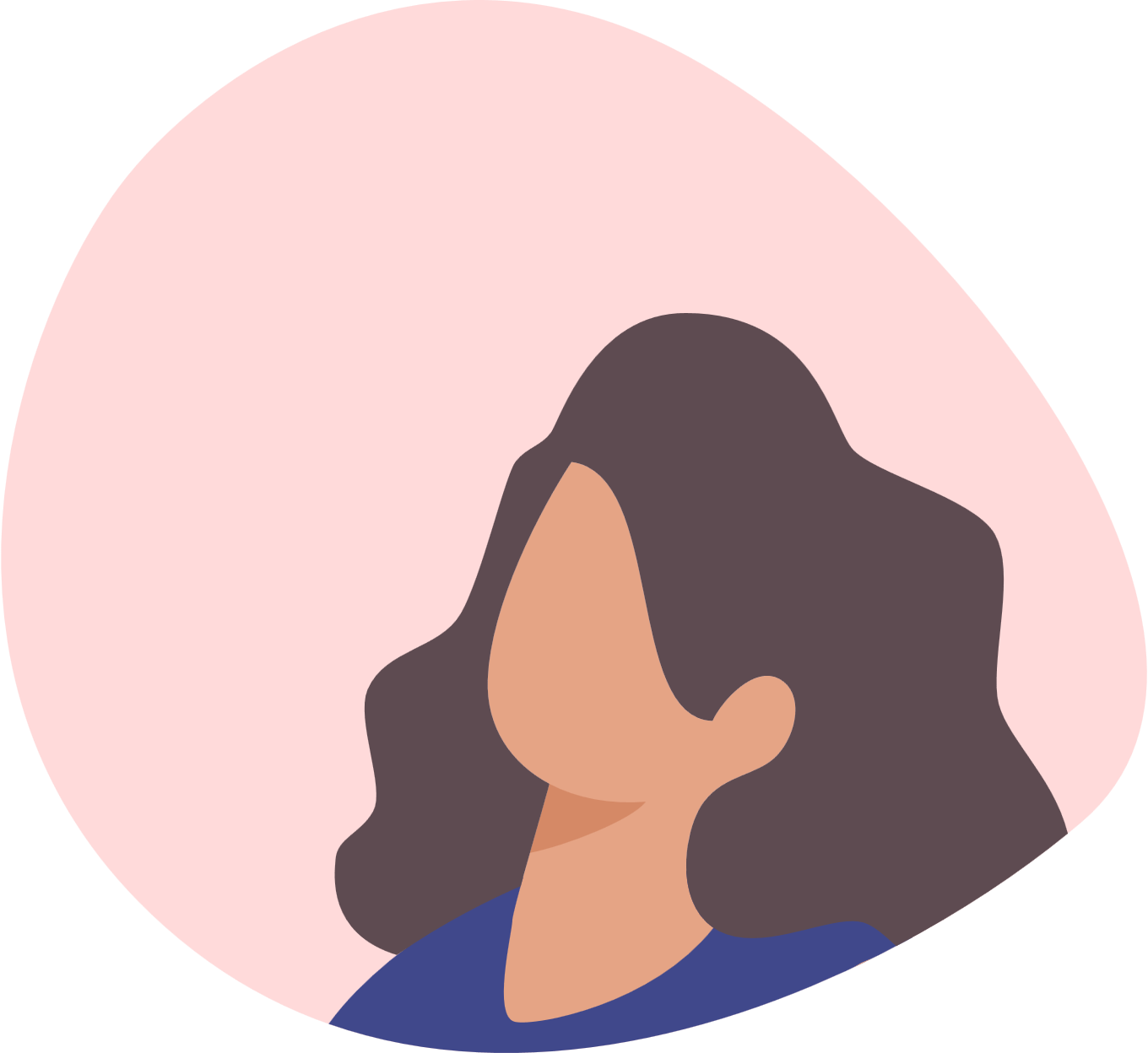 Неповні речення в мовленні використовують:
2
1
3
4
як засіб економного висловлення
для створення психологічного напруження висловлення
щоб уникнути в текстах зайвих повторів
для надання окремим елементам речення ваги цілого речення
Чи була ця розмова продуктивною, на вашу думку? 
Якої важливої інформації бракує в цьому діалозі? 
Укажіть, які речення в діалозі є питальними.
Як ви оцінюєте ці запитання? Чи інформативні вони?
Питальні речення з діалогу:
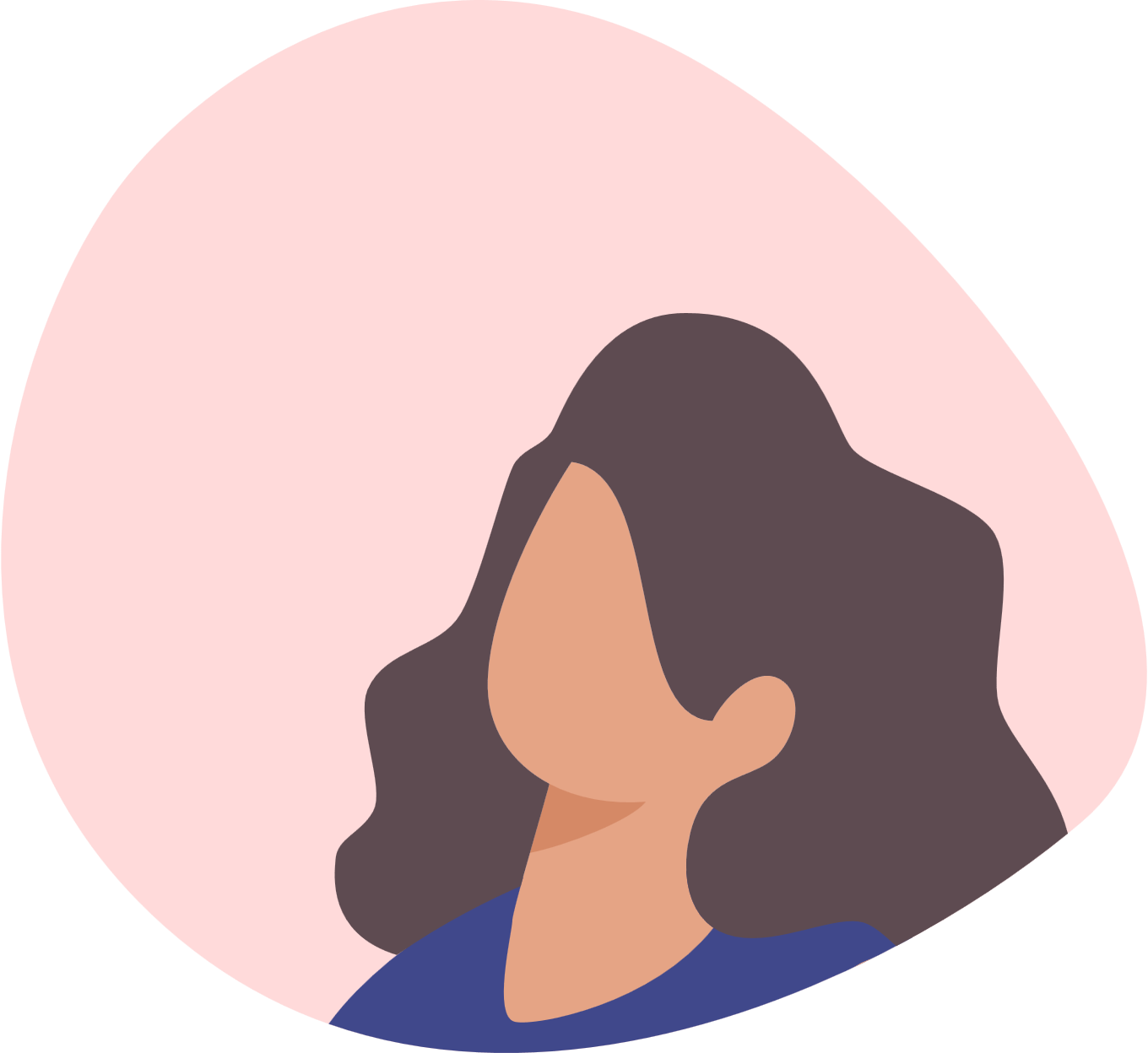 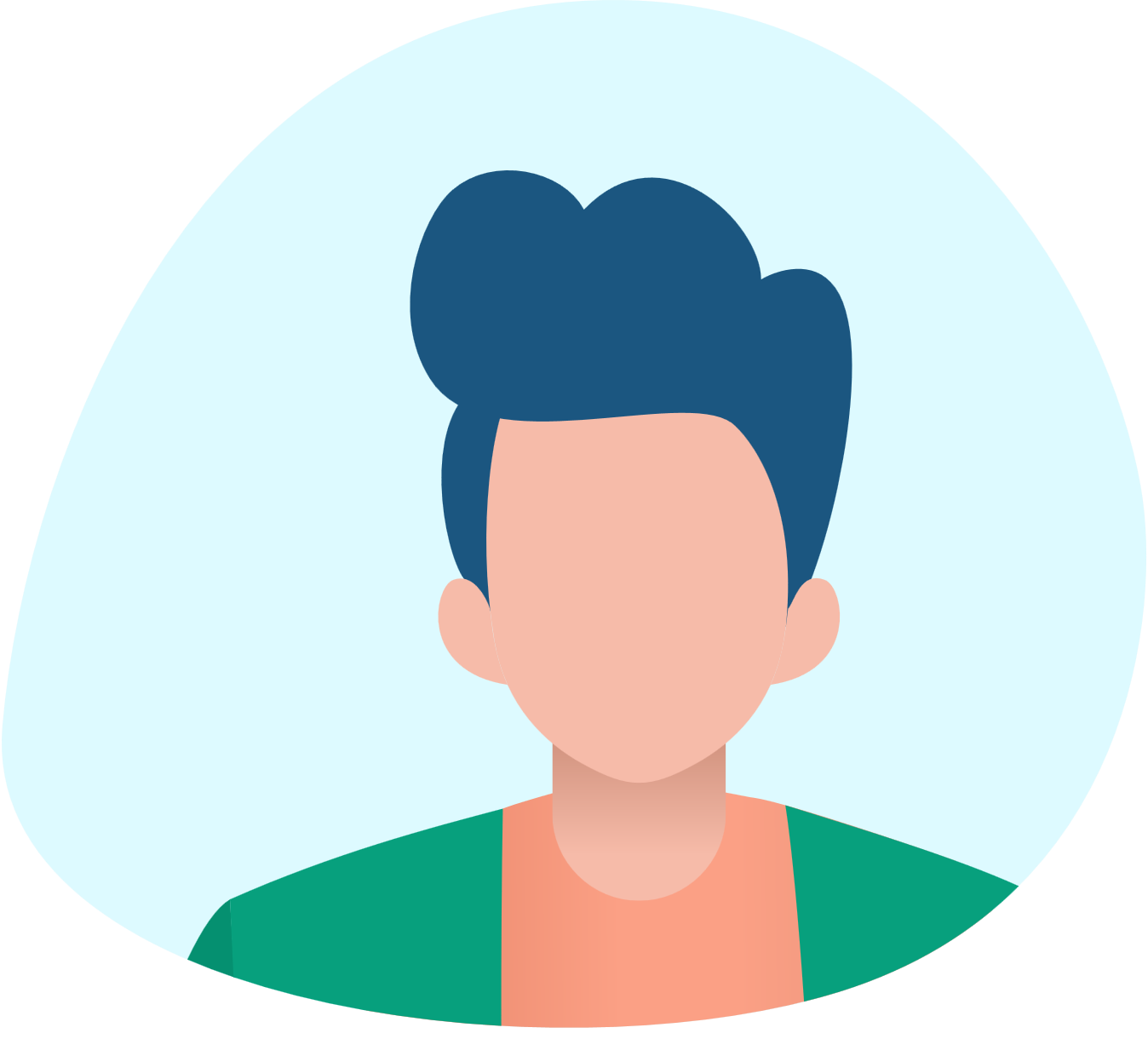 — У чому проблема?
— Звідки протікає?
— А що сусіди?
— Тобто? Ви на останньому поверсі?
— Чого чекати? 
— Серйозно?
— То що робити, кого чекати?
— Скоро?